①ケガの理論と応急処置
[Speaker Notes: こんにちは専門学校浜松医療学院の杉山です。今回は怪我の理論と応急処置ということで、磐田農業高校女子バスケットボール部の皆さんと一緒に学習していきましょう。宜しくお願いします。]
ケガとは ・・・ 外傷　+　障害
外傷
　転倒や衝突などの１回の外力により組織が損傷する
障害
　長期間に繰り返される過度の負荷により生ずる（overuse）
ex) 外傷・・・捻挫、打撲、肉離れ、骨折、脱臼

　　 障害・・・腰痛（筋筋膜性腰痛、腰椎分離症）、野球肩、
　　　　　　　 テニス肘、疲労骨折、オスグッド病	etc
[Speaker Notes: 初めに、怪我とは外傷と障害に分かれます。外傷とは転倒や衝突などで1度の外力により組織が損傷するものです。
障害とは長期間繰り返し過度の負荷により生ずるものです。
症状に違いがみられ、外傷では骨折・脱臼・捻挫・打撲・肉離れなどがあります。
障害では腰痛・野球肩・テニス肘・疲労骨折などが含まれます。
適切に怪我の状況を理解できるようにしましょう。]
ケガの応急処置
最寄りの緊急受け入れ病院をあらかじめ調べておく
外傷・障害発生
心肺蘇生
BLS　　　　　AEDを用いた除細動
　　　　　　　気道異物除去
医療機関への引き継ぎ
脳震とう　　　　ガイドライン
骨折、脱臼、頭頚部外傷　　　　固定・・・三角巾、シーネ
頸椎カラー
捻挫・挫傷　　　　RICE処置
創傷（擦り傷、刺し傷）　　　　感染予防
（意識障害あり）
内科的疾患
熱中症
過換気症候群
[Speaker Notes: ケガの応急処置として外傷などが発生した際、ベーシックライフサポートなどの命にかかわるような心肺蘇生・AEDを用いた除細動・気道異物除去には対応できるように学習したり、AEDの場所の確認をしておきましょう。
脳震盪におけるガイドラインスキャット5の資料を常備して確認しておきましょう。骨折・脱臼・頭頚部外傷については三角巾・頸椎カラーなどを用意しておくことが良いでしょう。
このような重度な症状に関しては医療機関への引継ぎが大事になりますので、あらかじめ最寄りの緊急受け入れ病院などを調べておくことで、競技を安全に取り組めると思います。
今回は捻挫・打撲などの急性期の怪我における処置の仕方を考えていきます。]
RICE処置
目的　：ケガによって起きる炎症を必要最小限に抑え、早期回復を図ること。
 　　　 　出来るだけ早く、かつ的確に行えるかどうかでケガの程度を左右することもある。
RICE処置・・・ケガをした際に行う応急処置
　
　R・・・Rest
　 I・・・Ice
　C・・・Compression
　E・・・Elevation
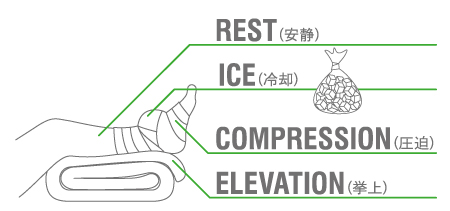 その場の状況に合わせて４種類のうち、出来るだけ多くの事を行うようにする！！
[Speaker Notes: 皆さんご存じのように応急処置として、RISE処置があります。実際に行っていきましょう。]